AAAA AWARDS
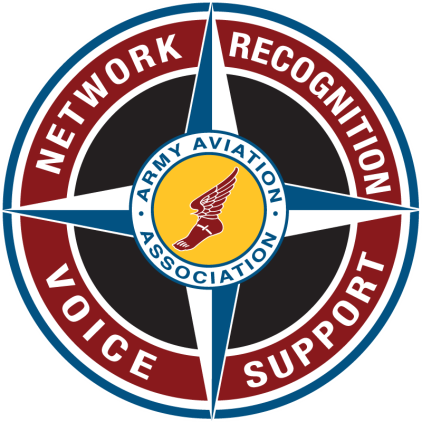 April 28, 2016
Awards Chairman:  MG Walter L. Davis, Ret.
Awards Manager:  Janis Arena
1
MANY DIFFERENT AWARDS
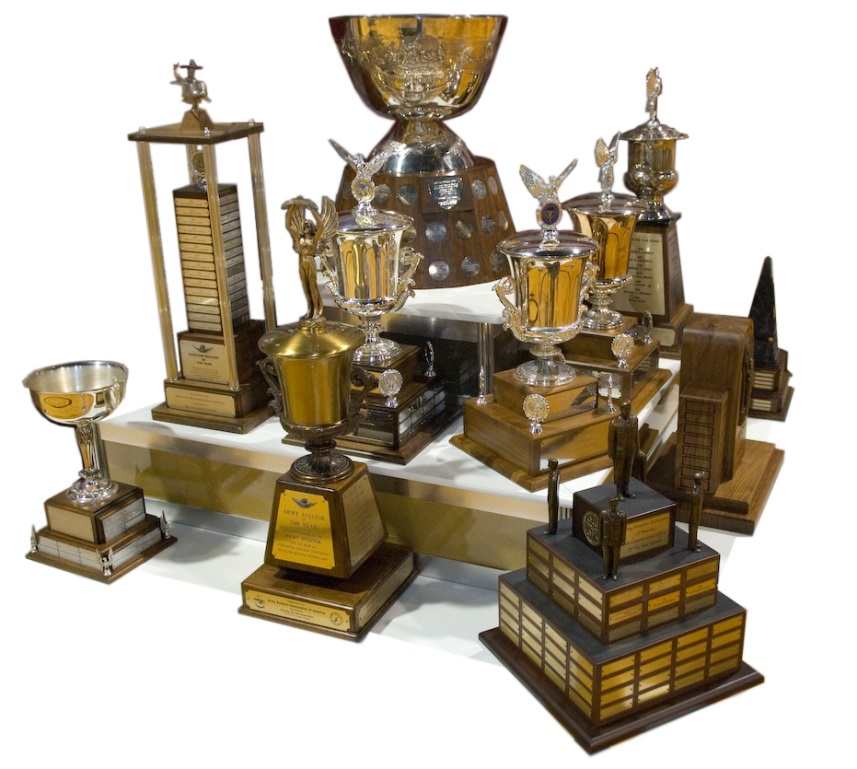 National Awards
   Functional Awards
   Army Aviation Hall of Fame
   Chapter Awards
   Order of St. Michael Awards
   Our Lady of Loreto Award 
   Distinguished Graduate Awards 
   USMA Cadet of the Year
   ROTC Cadet of the Year
2
GLOBAL VIEW
We need you to submit nominations!
National Awards are pretty  good
Functional Awards are very light
Hall of Fame nominations need to include more contemporary soldiers
3
NATIONAL AWARDS
Presented During Annual Summit and
Address the Aviation Community at Large
INDIVIDUAL AWARDS
DAC of the Year
Safety Award
Crew Chief of the Year
Soldier of the Year
NCO of the Year
Aviator of the Year
UNIT AWARDS
Robert M. Leich Award
USAR Unit of the Year
ARNG Unit of the Year
Active Unit of the Year
Outstanding Unit of the Year
4
FUNCTIONAL AWARDS
Address areas of specialty and Presented During Forum Events
AAAA ASE Forum
AMSO Award
ASE Award
Avionics Award
Tennessee Valley Cribbins Symposium
Logistics Unit of the
Fixed Wing Unit of Year
UAS Soldier of the Year
UAS Unit of the Year
Depot Maintenance Artisan
Materiel Readiness Awards 
Contribution by an Individual
Contribution by  a Team or Group
Contribution by a Small Business
Contribution by Major Contractor
Ft. Rucker Sr. Leader’s
Air/Sea Rescue
ATC Facility of the Year
ATC Unit of the Year
ATC Technician of the Year
ATC Controller of the Year
ATC Manager of the Year
DUSTOFF Medic of Year
Medicine Award
Trainer of the Year
5
ARMY AVIATIONHALL OF FAME
Need  nominations from Global War of Terror
Active duty Colonel or above are NOT eligible
All enlisted and Warrant Officers are eligible
Deadline is June 1st of each year
6
Awards at the Chapter Level
Monthly  Awards – FREE	*  Soldier of the Month
				*  NCO of the Month

Quarterly Awards – FREE 	*  Soldier of the Quarter
				*  NCO of the Quarter

Yearly Awards – FREE		*  Soldier of the Year
				*  NCO of the Year

Chapter Sponsored Soldier to Attend Summit
(Underwritten in part by AAAA)

Bronze OSMs and Lady of Loreto
7
How To Submit Hall Of Fame
And Award Nominations
Nomination Forms available on AAAA website:             	www.quad-a.og
Nomination packets need to include:
Completed nomination form
250 word Summary Document 
1500 word Support Document
Individual’s Bio (CO and Sr. NCO for Unit Awards)
Individual’s Photo (CO and Sr. NCO for Unit Awards)
No additional information included in packet
Summary, Support and Bio submitted in MS “WORD ” Format
Nominations must arrive AAAA HQ by deadline
8
Order of Saint Michael Awards
ARMY AVIATION RECIPIENTS
Bronze OSM – Approved at Chapter Level
Silver OSM – Approved at National Level
Gold OSM – Approved at National Level

NON ARMY AVIATION RECIPIENTS
Knight OSM – Approved at National Level
Our Lady of Loreto – Approved at Chapter Level
9
OTHER AAAA AWARDS
President’s Award
  Family Support Award
  Art & Dotty Kesten Founder’s Award
  West Point Cadet of the Year
  ROTC Cadet of the Year  
  Distinguished Graduate Awards
Fort Rucker (Entry Rotor Wing Courses)
Fort Huachuca (UAS Training Courses)
Ft. Eustis, 128th Avn. Bde. (Enlisted Training Courses)
Eastern Army Aviation Training Site 
Western Army Aviation Training Site
10
AAAA POCs For Award Questions
(203) 268-2450  or  (800) 722-2769

Janis Arena or Corey Stokes
National Awards
Functional Awards
Hall of Fame

Deb Cavallaro
  OSMs, Knight Award and Lady of Loreto
  Soldier and NCO of Month, Quarter and Year

Barb McCann
  Chapter Sponsored Soldier to Attend Annual Summit
11